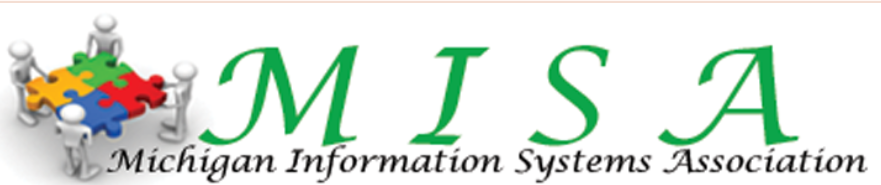 Cyber Recovery in the 
Age of AI Enabled Ransomware
Daniel Heidt, VP of Hybrid Cloud, People Driven Technology

NOVEMBER 14, 2024
AI-Enabled Cyber Attacks
Closing the time between vulnerability detection and payload execution
Makes attacks more cost and time effective
Increase Bad Actors time-to-value
Better matching between vulnerability and exploitation tools
Better understanding of exfiltration targets
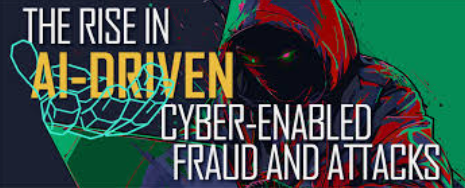 Exposing execution maturity gaps
Critical Patch Execution Windows
Time to Remediation
Zero-Day Procedures
Threat Intelligence
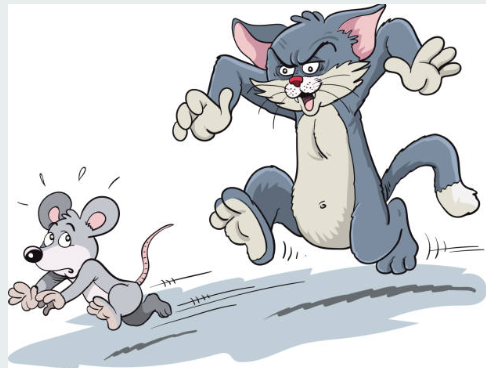 What is RaaS or Ransomware-as-a-Service?
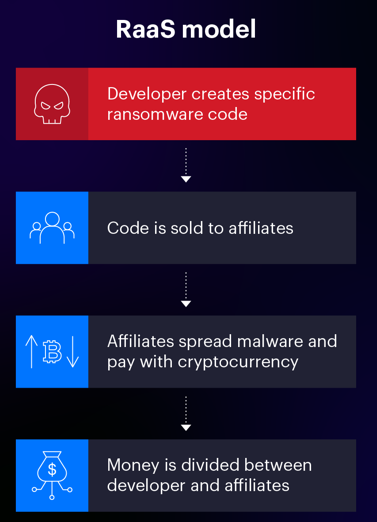 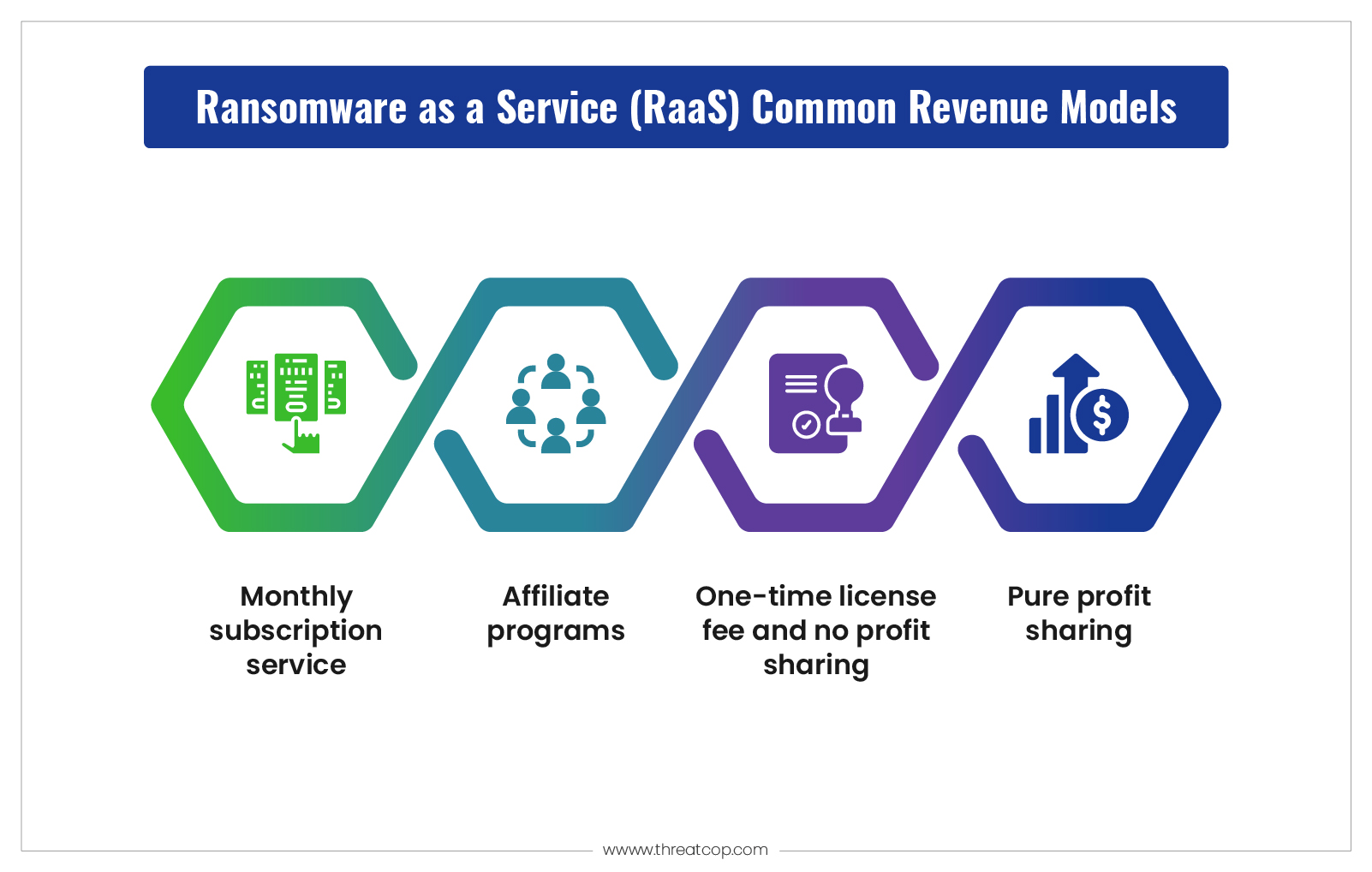 How is AI helping defend customers’ cyber security?
Recognizes patterns faster
Processes large data sets faster
Mostly improving reaction time
Higher accuracy
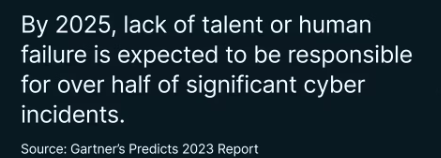 Hierarchal Driven Recovery & Data Recovery Methodologies
Hierarchal Driven Recovery Architecture
1st Layer – Production workloads protected by Layered Security and Resilience
2nd Layer – Instant Recovery – Immutable Snapshots
3rd Layer – Emergency Recovery – Indelible Snapshots
4th Layer – Disaster Recovery – Point-in-Time copies
5th Layer – The Vault– Public/Private Cloud Repository
Data Recovery Methods by Layer
Proactive Tips
Better Together with PDT
Experience our “One Team” Approach to Success
Customers love Data-Driven outcomes. Together we can integrate modern technologies for a better future.